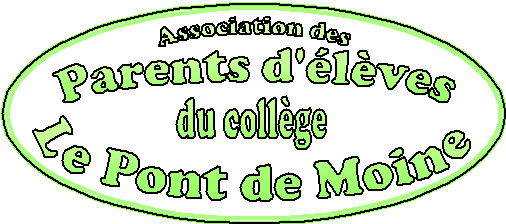 Présentation de l’APE
apelepontdemoine@gmail.com
Qu'est-ce que l'APE ?
L'APE est une association régie par la loi de 1901.
Son but est de :
se concentrer sur les intérêts moraux et matériels de nos enfants pour qu’ils se sentent le     mieux possible au sein du collège.
assurer une liaison permanente entre les parents d’élèves, la direction du collège et les         professeurs dans une atmosphère de confiance réciproque et d’assurer la représentation des   familles lors des conseils d’administration.
de financer de manière générale une partie des activités scolaires, comme les sorties et les    voyages et ainsi permettre de diminuer le coût supporté par chaque famille.
subventionner du matériel pour le collège.
Rôle de l’APE :
Représenter les parents au sein du collège :
au Conseil d’Administration où sont prises les décisions concernant le budget, le règlement intérieur, les projets pédagogiques, l’hygiène, la  santé, la sécurité.
au Conseil de Classe pour suivre une classe et prendre part si besoin aux échanges avec l’équipe éducative
ainsi  que dans d’autres commissions
Aider financièrement le collège pour les sorties pédagogiques grâce à des ventes diverses
Au cours de l’année scolaire passée aucune action n’a été menée au vu des circonstances sanitaires.
L’APE a quand même participé à l’achat de livres pour le CDI à hauteur de 350€ et à la sortie aux Sables d’Olonne pour les élèves des classes de 6ème pour 258€.

Être présent lors des portes-ouvertes du collège

Etre à l’écoute et agir : L’APE peut apporter son aide aux parents qui rencontrent des problèmes  au sein du collège. Cette mission peut être réalisée uniquement si l’association s’étoffe de membres supplémentaires.
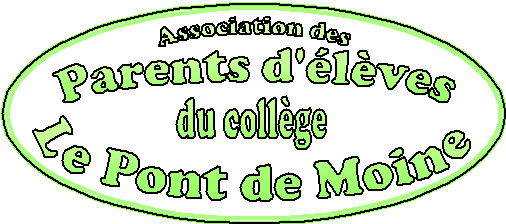 APE : Association des Parents d’Élèves
CA : Conseil d’administration 
12 représentants de parents sont élus ( 6 titulaires et 6 suppléants ) pour siéger à ce conseil et prendre part aux décisions relatives au fonctionnement du collège. 
Conseil de discipline 
CESC : Comité d’Education à la Santé et à la Citoyenneté
Conseil de Classe : 
2 parents délégués par classe 
assistent à ce conseil, représentent les parents de la classe et rédigent un compte-rendu qui est remis aux familles.
Actions de l’APE : 
Ventes diverses pour rapporter de l’argent pour aider à financer une partie des sorties 
Participation aux portes ouvertes
S’inscrire ce soir ou au plus tard à l’AG de l’APE.
Venir à l’AG si vous voulez soutenir l’APE 
Nous laisser vos coordonnées si vous êtes prêts à donner un coup de main.
S’inscrire ce soir ou au plus tard à l’AG de l’APE.
L’Assemblée Générale de l’APE : le jeudi 23 septembre 2021 à 20h00 au collège
La présence des personnes souhaitant faire partie du bureau de l’association et/ou être représentants de parents est vivement souhaitée.
Pour joindre l’APE : soit par mail : apelepontdemoine@gmail.com
soit dans la boîte aux lettres de l’APE : dans l’entrée du collège face au bureau d’accueil.
Les informations concernant l’APE sont disponibles sur le site internet du collège
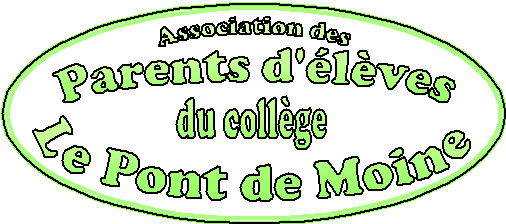 ASSEMBLÉE GÉNÉRALE ORDINAIRE
       					jeudi 23 septembre 2021 à 20H
         						 dans la salle de réunion du collège.


				Ordre du jour :
				- Présentation de l’association
				- Bilan de l’année  2020/2021 et projets/actions pour l’année 2021/2022
				- Élection du nouveau bureau: certains membres du bureau devront être
 				remplacés car il n’ont plus d’enfants scolarisés au collège.
				Les deux co-présidentes et le trésorier adjoint ne
			 	souhaitent pas se représenter.
				L’association a donc besoin : de président, trésorier et
			      secrétaire pour pouvoir être toujours active pour l’année
			     scolaire 2021-2022.

				- Préparation des élections de représentants de parents d’élèves (votre 
				présence est nécessaire pour vous inscrire sur la liste des candidats aux
				 élections et signer un document) 
				- Établissement des listes des représentants de parents pour les différentes
				 commissions
				- Établissement des listes des délégués de parents pour les conseils de classe
				- Information sur la mise sous pli des candidatures pour les élections de parents
				 / dépouillement / participation des parents d’élèves
				- Questions diverses
Vous êtes volontaire, porteurs de projets ou d’idées, ou prêt à
		 aider, rejoignez-nous !
		Différentes options s’offrent à vous :
	- vous portez candidat pour devenir parent-représentant au conseil
	 d’administration.
	- vous portez candidat pour devenir parent-délégué aux conseils de
	 classe de votre ou vos enfants (les conseils de classe se réunissent tous
	 les trimestres, soit trois fois dans l’année)
	- devenir membre de l’association et/ou du bureau
	- devenir parent solidaire pour donner une aide ponctuelle à l’association

	Vous pouvez nous joindre par mail pour tout renseignement sur ces
	 différentes missions : apelepontdemoine@gmail.com

Les collégiens comptent sur vous.

Delphine Laurent et Sylvie  Rivière,  Coprésidentes APE